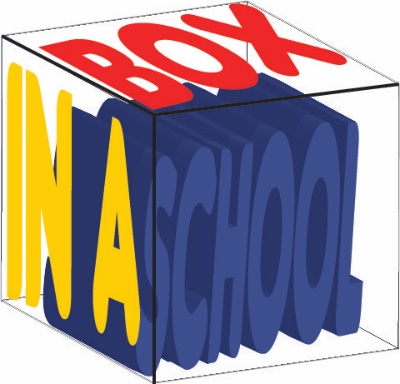 OCR Level 02 – Cambridge Technical
 Unit 05 – Creating Business Solutions
2016 Specification - L/615/1355
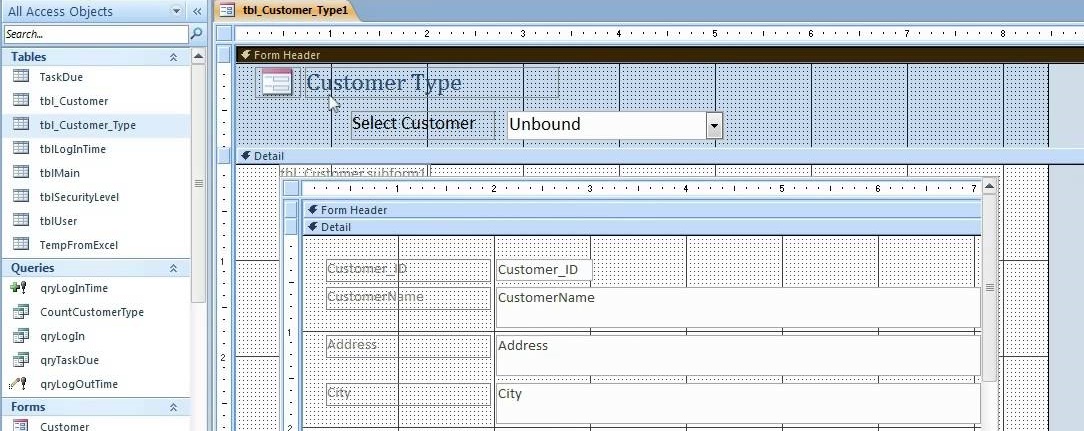 LO3 - Be able to Present Business Solutions to Stakeholders
Assessment Criteria
LO3 – Learning Outcome
Learning Outcome 3: Be able to present business solutions to stakeholders 
Your task is to: use the design you created in Task 2 to create a prototype of the solution. You must then present the prototype to a representative from Westwood Recruitment Services (WRS) (this might be your tutor). Finally, you will get feedback about your prototype from the representative from WRS (this might be your tutor) before using this feedback to modify the design you have created.
Assessment Criterion P3, P4, M1
P3 - The learner must create a prototype of the proposed business solution and the evidence would be the actual prototype.
P4 - The learner must present the prototype to the identified stakeholders. The evidence could be an audio/visual presentation of the prototype and the discussion following the presentation, a copy of the presentation with detailed speaker notes and notes of the discussions with the stakeholder.
M1 - The learner must modify the design in response to stakeholder feedback. The evidence should follow on from P4 and P5, and would include the amended designs which could include a remodelled prototype.
LO3 - Assessment Criterion
3.1. Create prototype of the proposed business solution
3.2. Present the design to the stakeholder, e.g.:
 select presentation style
 present prototype
 answer questions
 seek clarification
 make recommendations
 gather feedback from stakeholders.
M1.1. Modify the design in response to stakeholder feedback, i.e.:
 highlight changes
 create new documentation with version control.
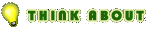 Unit 05 - Scenario
IT applications are commonly found in businesses. Digital practitioners play an important role in supporting businesses. You will design and create a business solution in conjunction with a stakeholder. 
Progress Solutions for Business 
Progress Solutions for Business is an existing organisation that offers administration services for businesses and organisations, as well as creating business solutions. The staff consists of: 
• a manager who has overall control of the organisation and also markets Progress Solutions for Business to external clients; 
• a supervisor who oversees the work of the administrative staff; 
• six administrative staff who provide the administration services. 

It provides the following services: 
• word processing of reports and letters; 
• production of leaflets and brochures with graphical images; 
• creation of presentations which could include graphical images, video and audio clips and animations; 
• spreadsheet solutions; 
• database solutions; 
• website creations; 
• social media consultancy; 
• business IT applications. 

A client, Westwood Recruitment Services (WRS), is an employment agency which specialises in providing staff for the hospitality industry. The agency has vetted the CVs supplied to them by applicants to match these with a potential job role e.g. chef. When an employer has a vacancy for a job such as a chef, WRS will let applicants know about the job role and find out if they wish to be interviewed for the position. WRS will set a closing date, and after the closing date it will arrange interviews for all the applicants interested in the post, sending them a letter inviting them for interview. The letter will inform the applicant about the location, date and time of the interview, as well as any other key details that may be relevant.
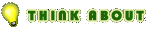 P3.1 – Create a Prototype
For P3 you need to make a prototype of the solution. A prototype is a mock example of the finished product, but not the finished product. 
Whichever method or solution you have chosen, you will need to go into that program and think clearly about how you will want it laid out.
P3.1 – Task 01 – Design the structure and pages of your solution.
For this you should go into word, or PowerPoint and sketch the layout of your proposed solution to make it clear to the client how you expect the interface and sections to look.
P3.1 – Task 02 - Create prototype of the proposed business solution.
Next you need to make the basic sections of the proposed solution. 
For example, in my solution I would create one client in a table called Staff, one client in a table called Employers with employer details, one table called preferred employers which has staff and columns for each preferred employer.
Then create 3 forms for each of these.
Then create or mock up a proposed Input form for the Employer/Employee choice (it does not have to work)
Design a query.
Design a report (it does not need to fully work) with details of the invite to interview.
Take evidence of each of these.
P3.2 – Present Client Designs
For the first part of this task, prepare a questionnaire with 10 questions, 6 with yes/no styled questions (look, ease of use, content e.g. table information), 2 with feedback questions (why) and two with recommendation questions.
P3.2 – Task 03 – Prepare a questionnaire to gather feedback from stakeholders
For P3.2 you will need to take evidence from your prototype, including the sketches and prepare a presentation on these. The presentation should include the following slides:
Client Scenario, expected Outcomes
How you interpret the stages of the scenario
Sketches for the proposed solution.
Evidence of the Prototype (several slides)
How you expect the prototype to achieve the scenario.
Then you need to select presentation style (PowerPoint, Prezie template, Webpage, Word) and present the prototype.
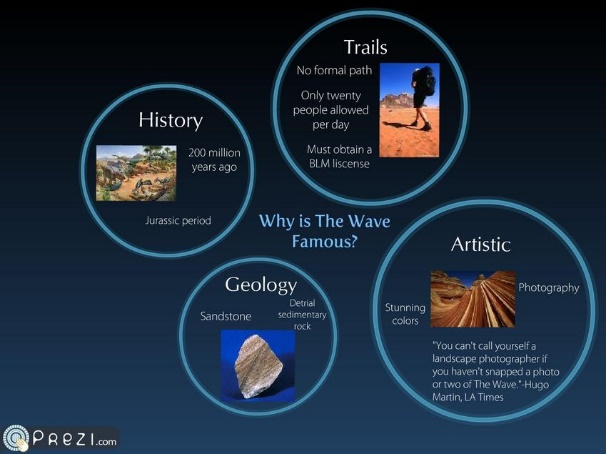 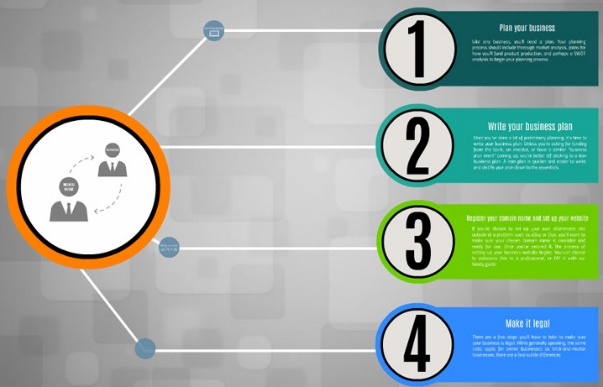 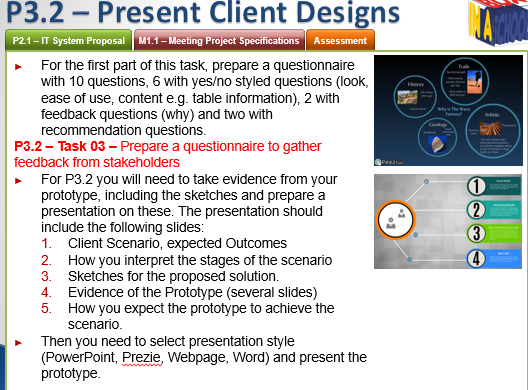 P4.1 – Present Client Designs
P4.1 – Task 04 - Present the design to the stakeholder.
Answer questions from the stakeholder during and after the proposal presentation.
Seek clarification from the stakeholder on their needs at each stage of the presentation and take notes on questions asked and responses to your own questions asked.
Make recommendations yourself during the presentation in answer to the clients questions, record these as part of the task.
P4.2 – Task 05 – Gather feedback on the design from the stakeholder.
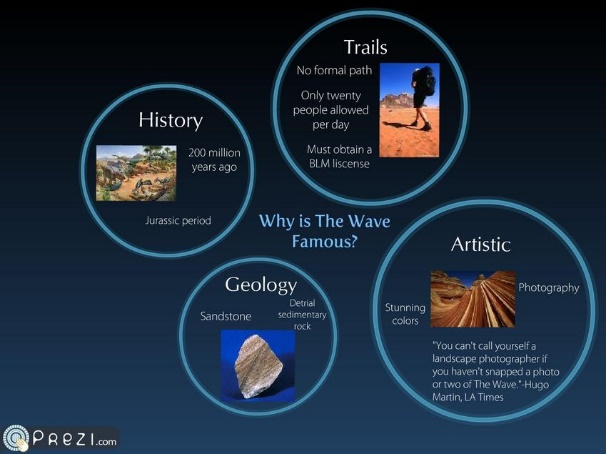 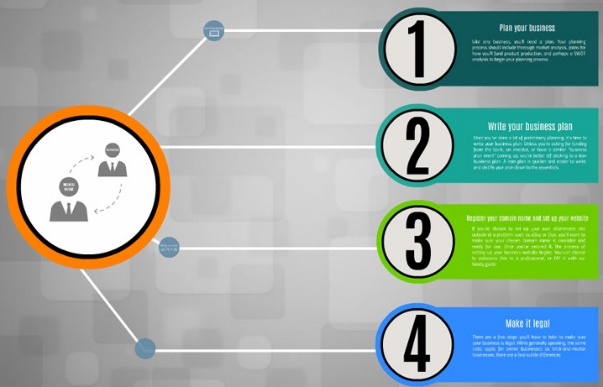 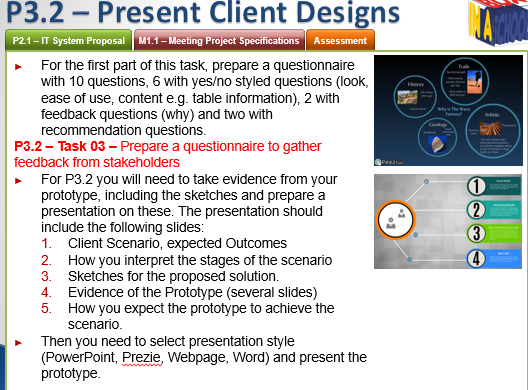 M1.1 – Present Client Designs
Once the presentation is complete and all feedback and suggestions noted, you need to create a report that demonstrates that you sought clarification and prompted recommendations from the client.
M1.1 – Task 06 - Create a report that catalogs suggested changes and responses and recommendations from your questionnaires.
Next you will need to modify the prototype in line with the client feedback. Create a second version of your presentation with version number 2 on it, 
M1.2 – Task 07 - Modify the design in response to stakeholder feedback.
You will need to add several slides to the second proposal that highlights changes with some written justification on why the changes have been made.
Link this to the feedback, questionnaires or verbal discussions made during the first presentation.
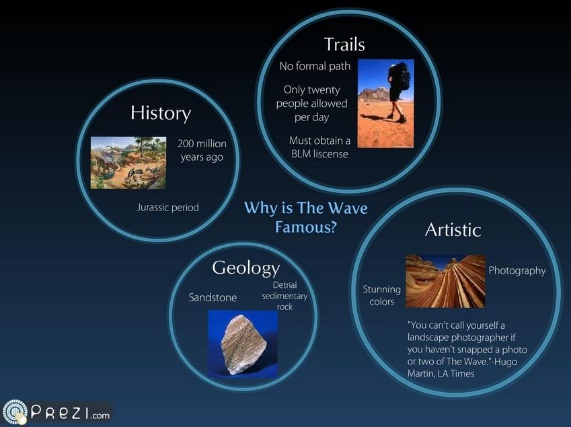 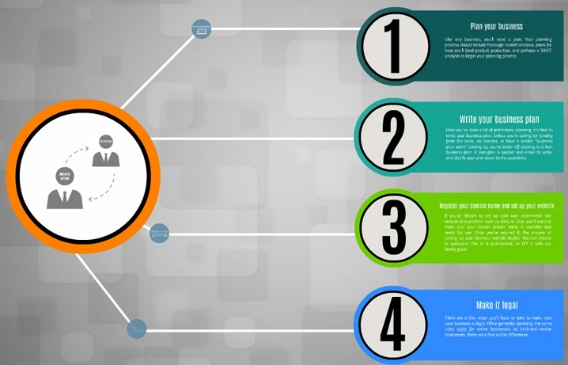 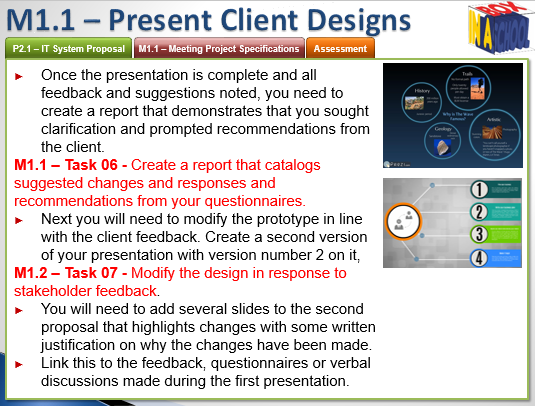 LO3 – Assessment Criteria
P3.1 – Task 01 – Design the structure and pages of your solution.
P3.1 – Task 02 - Create prototype of the proposed business solution.
P3.2 – Task 03 – Prepare a questionnaire to gather feedback from stakeholders
P4.1 – Task 04 - Present the design to the stakeholder.
P4.2 – Task 05 – Gather feedback on the design from the stakeholder.
M1.1 – Task 06 - Create a report that catalogs suggested changes and responses and recommendations from your questionnaires.
M1.2 – Task 07 - Modify the design in response to stakeholder feedback.